I’ve always lived in Dinkerville,
My friends all live here too.
We go to Diffendoofer School—
We’re happy that we do.
Our school is at the corner
Of Dinkzoober and Dinkzott.
It looks like any other school, 
But we suspect it’s not.
I think we’re learning lots of things
Not taught at other schools.
Our teachers are remarkable
They make up their own rules.
Miss Bobble teaches listening,
Miss Wobble teaches smelling.
Miss Fribble teaches laughing,
And Miss Quibble 
teaches yelling.
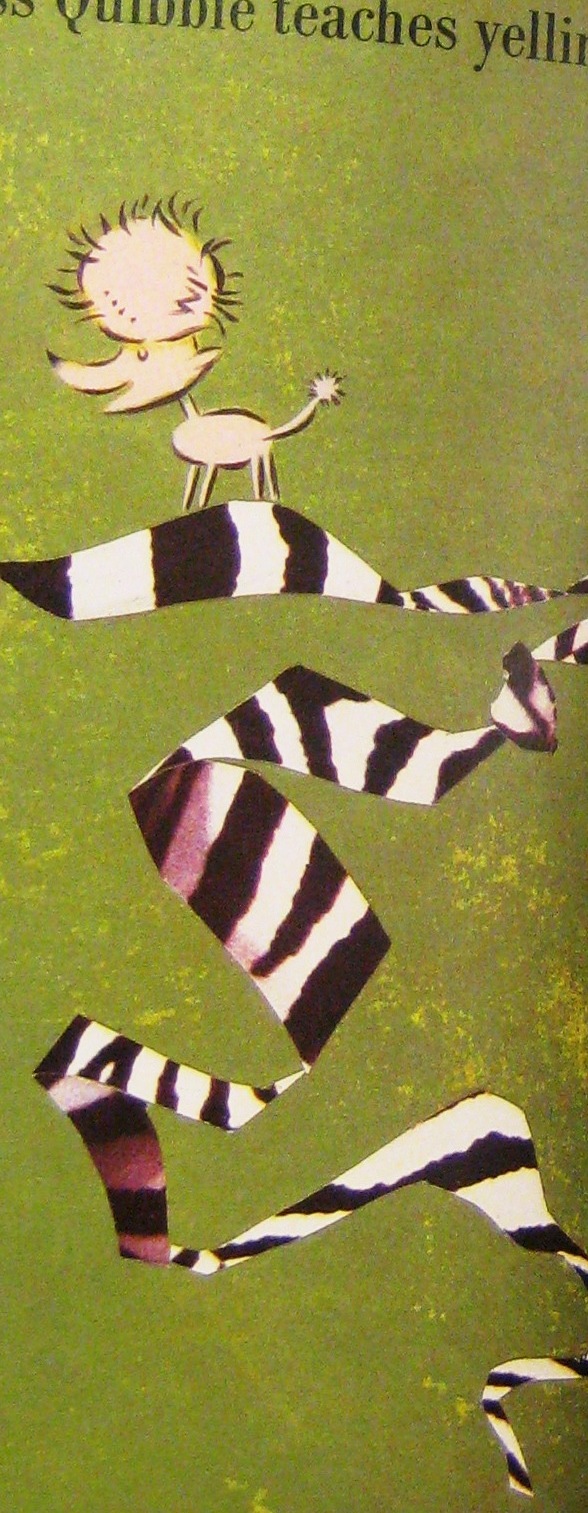 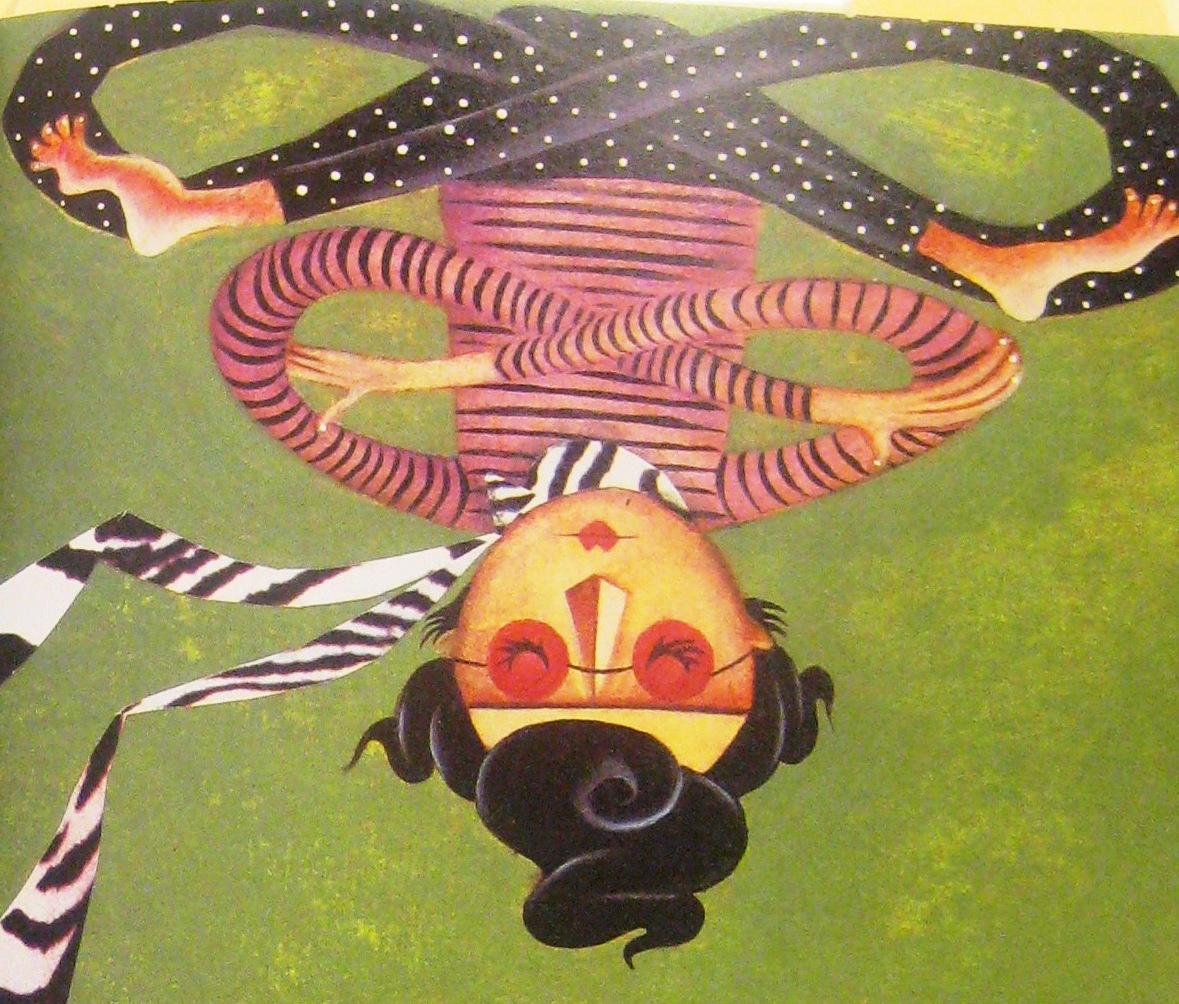 Miss Twining teaches tying knots
In neckerchiefs and noodles,
And how to tell chrysanthemums
From miniature poodles.
Miss Vining teaches all the ways
A pigeon may be peppered,
And how to put a saddle 
On a lizard or a leopard.
My teacher is Miss Bonkers,
She’s as bouncy as a flea.
I’m not certain what she teaches,
But I’m glad she teaches me.
“Look! Look!” she chirps.
“I’ll show you how…
To tell a cactus from a cow,
And then I shall instruct you 
    why…
A hippo cannot hope to fly.”
She even teaches frogs to 
    dance,
And pigs to put on 
    underpants.
One day she taught a duck 
    to sing—
Miss Bonkers teaches 
    EVERYTHING!

Of all the teachers in our 
    school,
I like Miss Bonkers best.
Our teachers are all different,
But she’s different-er 
    than the rest.
We also have a principal,
His name is Mr. Lowe.
He is the very saddest man
That any of us know.
He mumbles, “Are they learning
This and that and such and   
    such?”
His face is wrinkled as a prune
From worrying so much.

He breaks a lot of pencil points
From pushing down too hard,
And many dogs start barking
As he mopes around the yard.

We think he wears false eyebrows.
In fact, we’re sure it’s so.
We’ve heard he takes them off at night…
I guess we’ll 
never know.
But we know he likes 
Miss Bonkers,
He treats her like a queen.
He’s always there to watch her
When she’s on her trampoline.
There are many other people 
Who make Diffendoofer run.
They are utterly amazing—
I love every single one.
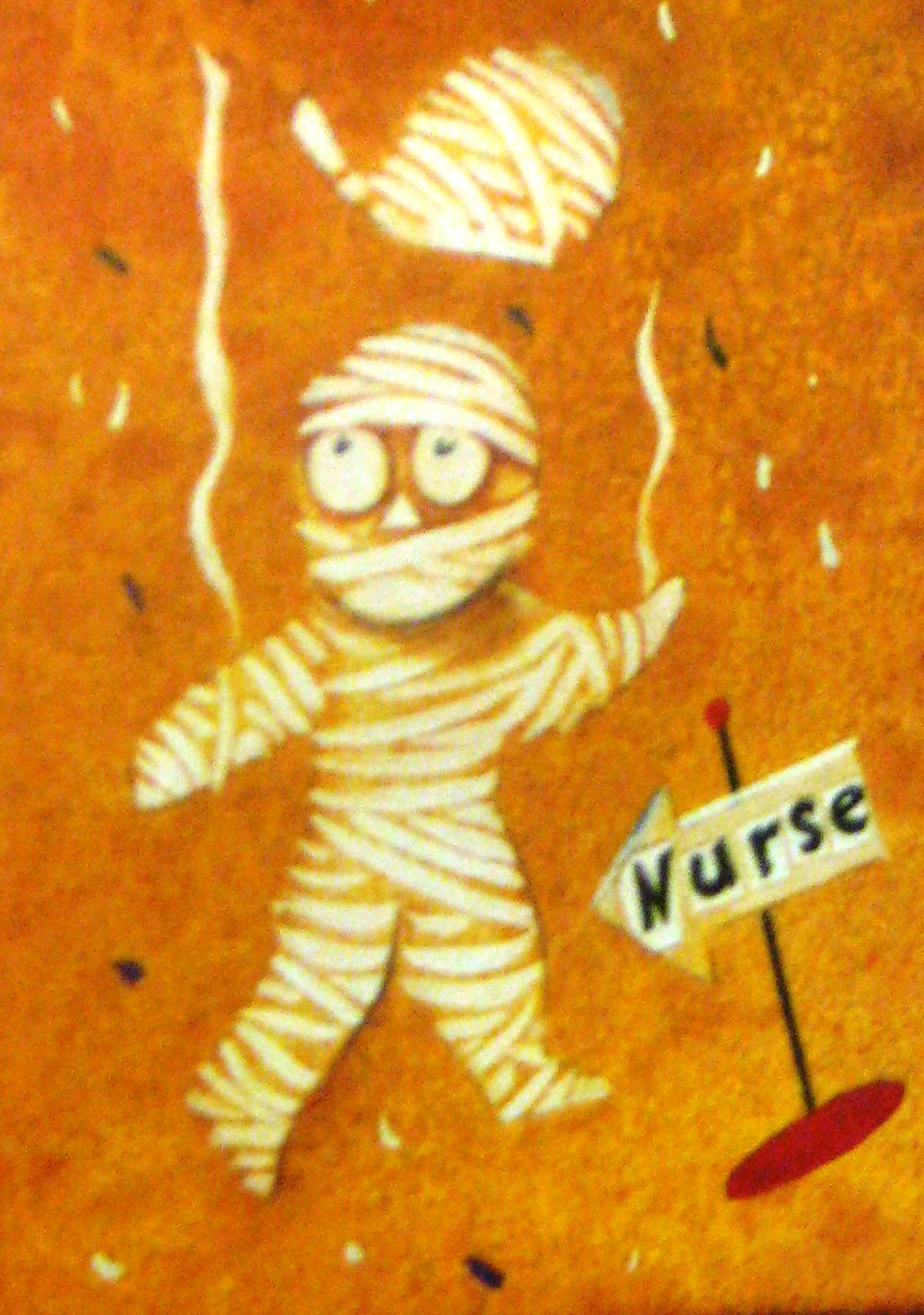 Our nurse, Miss Clotte,
    knows what to do
When we’ve got sniffles or 
    the flu.
One day I had a splinter so…
She bandaged me from head 
    to toe.
Mr. Plunger, our custodian,
Has fashioned a machine—
A
Super…
Zooper…
Flooper-Do—
It
Keeps
The 
Whole 
School
Clean.
Our music teacher, Mrs. Fox,
Makes bagpipes out of straws
    and socks.
Our art instructor, Mr. Beeze,
Paints pictures hanging by his
   knees.
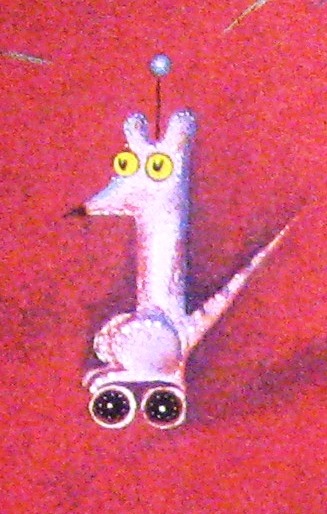 In science class with Mr. Katz,
We learn to build robotic rats.
In gym we watch as Mr. Bear
Hoists elephants into the air.
Miss Loon is our librarian,
She hides behind the shelves,
And often cries out,     “Louder!”
     When we’re reading to     
          ourselves.
We have three cooks, all named McMunch,
Who merrily prepare our lunch.
They make us hot dogs, 
    beans, and fries,
Plus things we do not 
    recognize.
And as they cook, they sing 
    their song,
Not too short and not too 
    long.
“Roast and toast and slice 
    and dice,
Cooking lunch is oh so nice.”
We were eating their 
    concoctions,
Telling jokes and making  
    noise,
When Mr. Lowe appeared and  
    howled,
“Attention, girls and boys!”
He began to fuss and fidget,
Scratch and mutter, sneeze 
    and cough.
He shook his head so hard, 
    we thought
His eyebrows would come 
    off.
He wrung his hands, he 
    cleared his throat,
He shed a single tear,
Then sobbed, “I’ve something to 
    announce,
And that is why I’m here.
All schools for miles and miles 
    around
Must take a special test,
To see who’s learning such and 
    such—
To see which school’s the best.
“…If our small school does not 
    do well,
Then it will be torn down,
And you will have to go to 
    school
In dreary Flobbertown.”
“Not Flobbertown!” we shouted,
And we shuddered at the 
    name,
For everyone in Flobbertown
Does everything the same.

It’s miserable in Flobbertown,
They dress in just one style.
They sing one song, they 
    never dance,
They march in single file.

They do not have a 
    playground,
And they do not have a park.
Their lunches have no taste at 
    all,
Their dogs are scared to bark.
Miss Bonkers rose. “Don’t’ fret!” 
    she said.
“You’ve learned the things you 
    need 
To pass that test and many 
    more—
I’m certain you’ll succeed.
We’ve taught you that the earth  
    is round,
That red and white make pink,
And something else that matters 
    more—
We’ve taught you how to think.”
“I hope you’re right,” 
    sighed Mr. Lowe.
He shed another tear.
“The test is in ten 
    minutes,
And you’re taking it 
    right here.”
We sat in shock and disbelief.
“Oh no!” we moaned. “Oh no!”
We were even more unhappy
Than unhappy Mr. Lowe.
But then the test was handed out.
“Yahoo!” we yelled.  “Yahoo!:
For it was filled with all the things 
That we all knew we knew.
There were questions about 
    noodles,
About poodles, frogs, and 
    yelling,
About listening and 
    laughing,
And chrysanthemums and 
    smelling.
There were questions about other things
We’d never seen or heard,
And yet we somehow answered them,
Enjoying every word.
One week later, after recess,
Mr. Lowe meandered in.
We’d never seen him smile before,
But now he wore a grin.
He soon began to giggle,
Then his giggle grew by half,
And then it really happened—
…Mr. Lowe began to laugh.
“You’ve saved our school!
You’ve saved our school!
He jubilantly roared.
“We got the very highest score!”
He wrote it on the board.
Miss Bonkers did some 
    cartwheels
Till her face turned cherry red.
She bounded up to Mr. Lowe
And kissed him on the head.
“Hooray!  Hooray!” She shouted.
“I’m so proud I cannot speak.”

So she did another cartwheel,
And she pecked him on the 
    cheek.
“Ahem!  Ahem!”  coughed Mr. 
    Lowe.
“You all deserve a bow.
I thus declare a holiday—
It starts exactly now.

Because you’ve done so 
    splendidly
In every sort of way,
This day forever shall be known
As Diffendoofer Day.

And furthermore, I promise
I won’t ever wear a frown.
For now I know we’ll never go
To dreary Flobbertown.
Then we held a celebration.
There was pizza, milk, and 
    cake.
Like everyone, I ate too much
And got a bellyache.

We laughed and whooped and 
    hollered
The entire school day long,
Then we all sang, 
    triumphantly,
“The Diffendoofer Song.”
The End
PowerPoint 
by Pam Moeai
2008